Taller de composición. Ejercicio nº 5. Volumen de transparencia.  (3-10014)
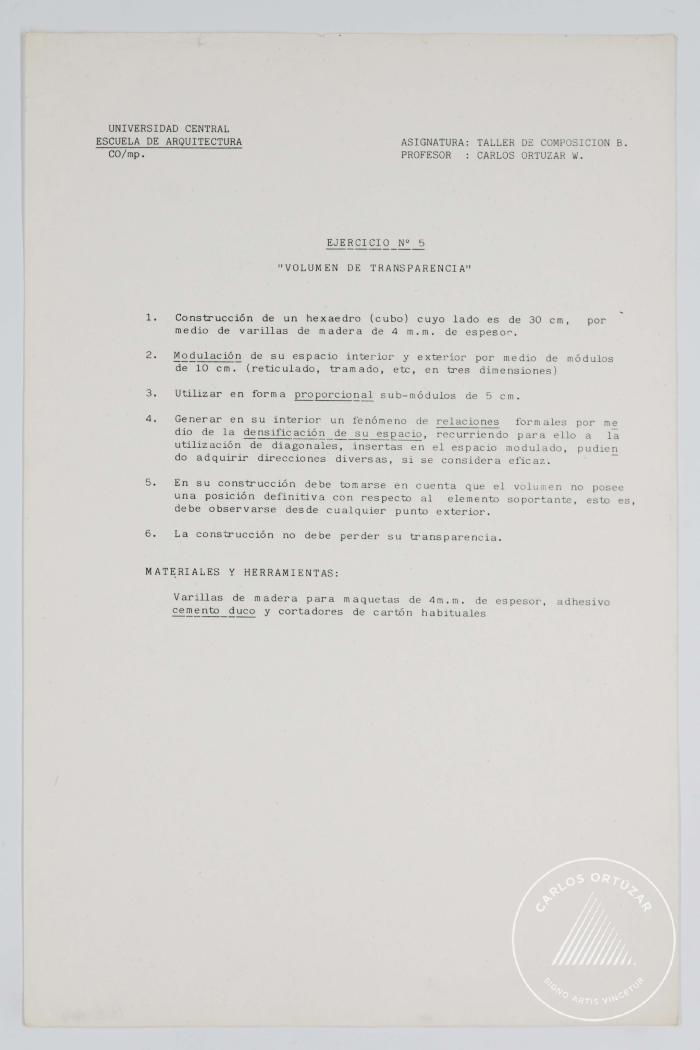 Taller de composición. Ejercicio nº 6 (3-10015)
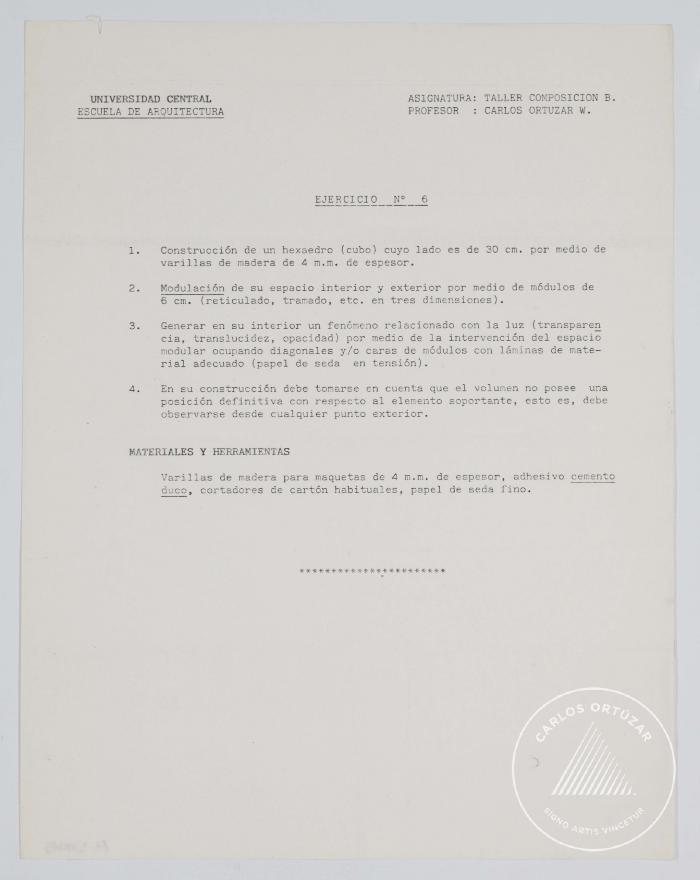 Taller de composición. Ejercicio nº 7 (3-10016)
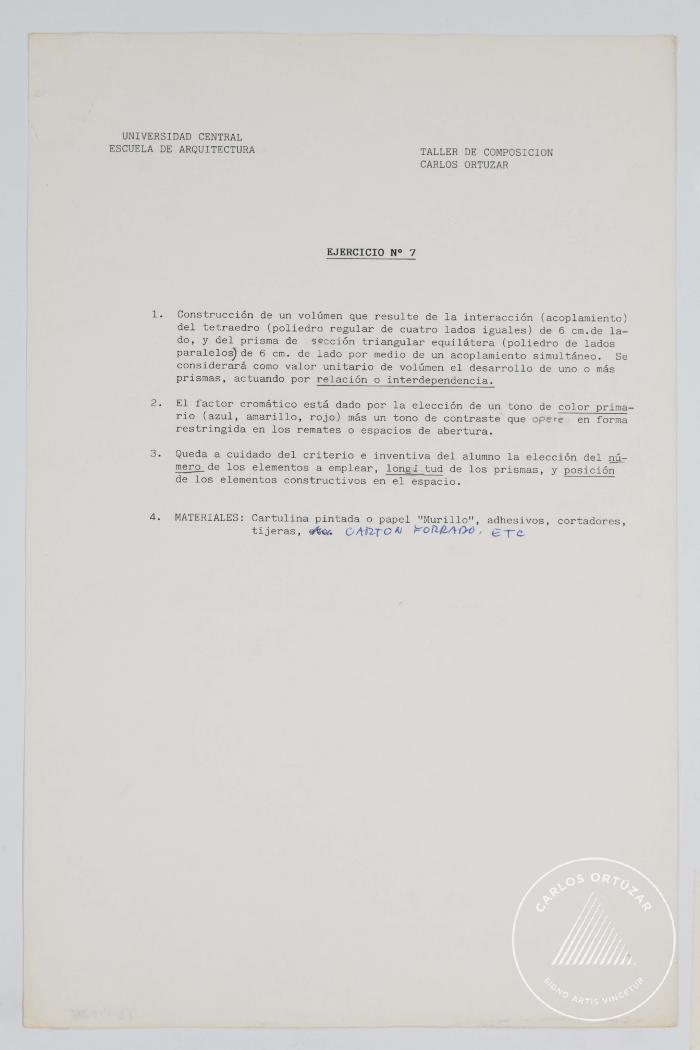 Tema final común (3-10023)
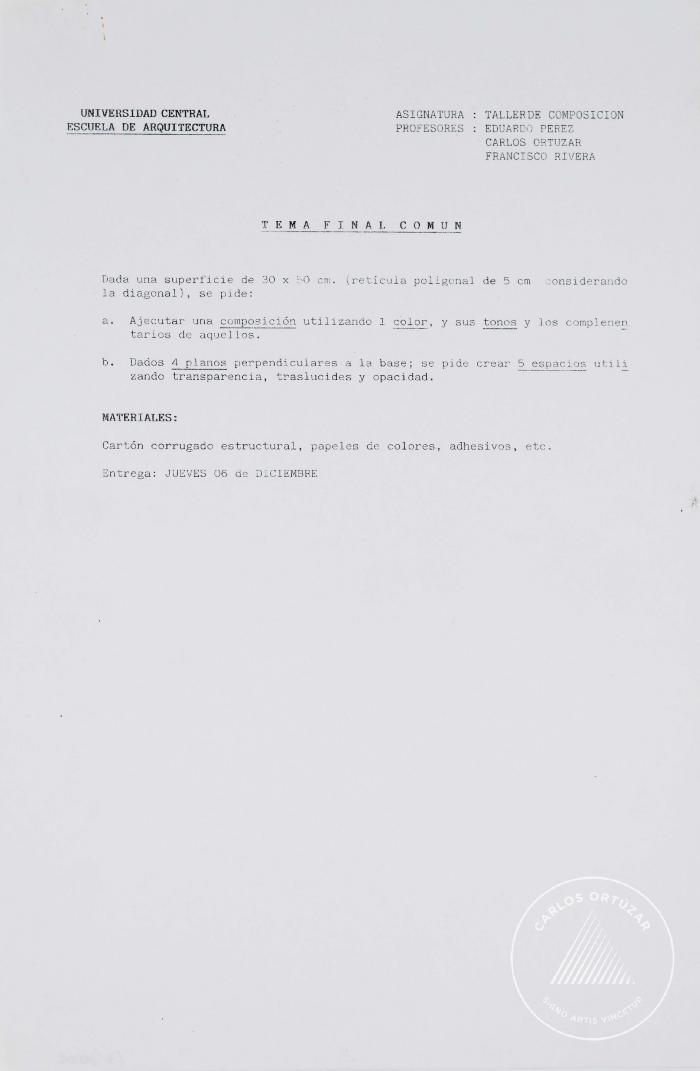 Taller de composición. Ejercicio nº 5 "Volumen de transparencia" (3-10024)
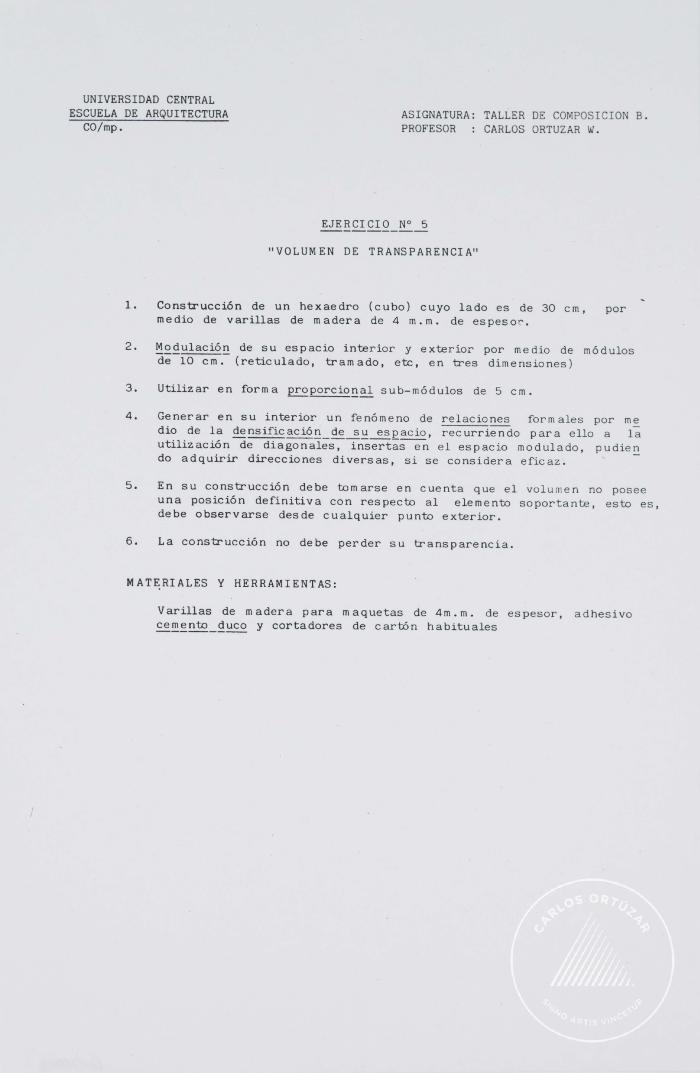 Taller de composición. Ejercicio nº 6 (3-10025)
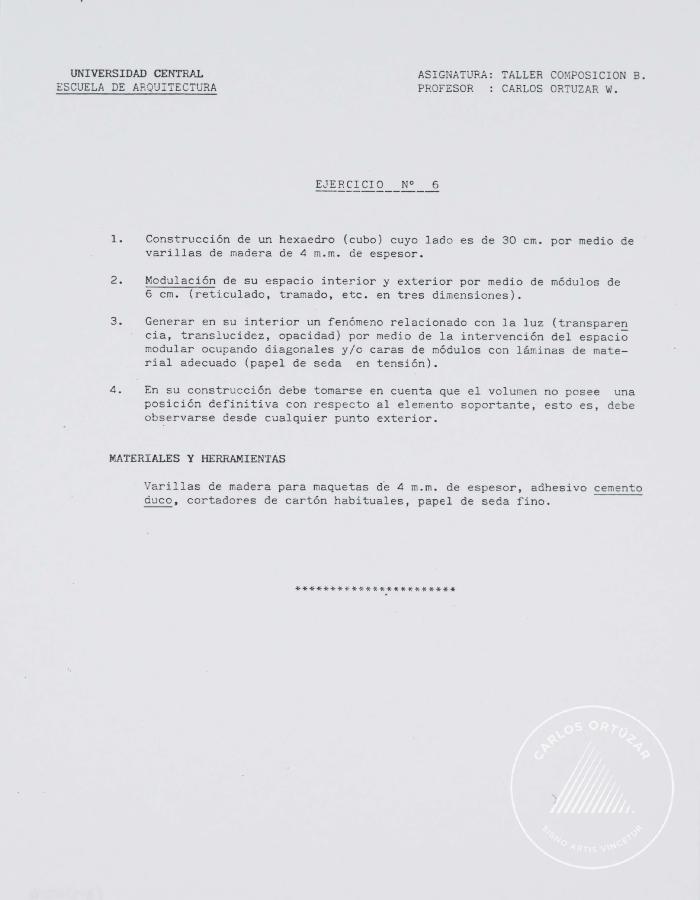 Taller de composición. Ejercicio nº 7 (3-10026)
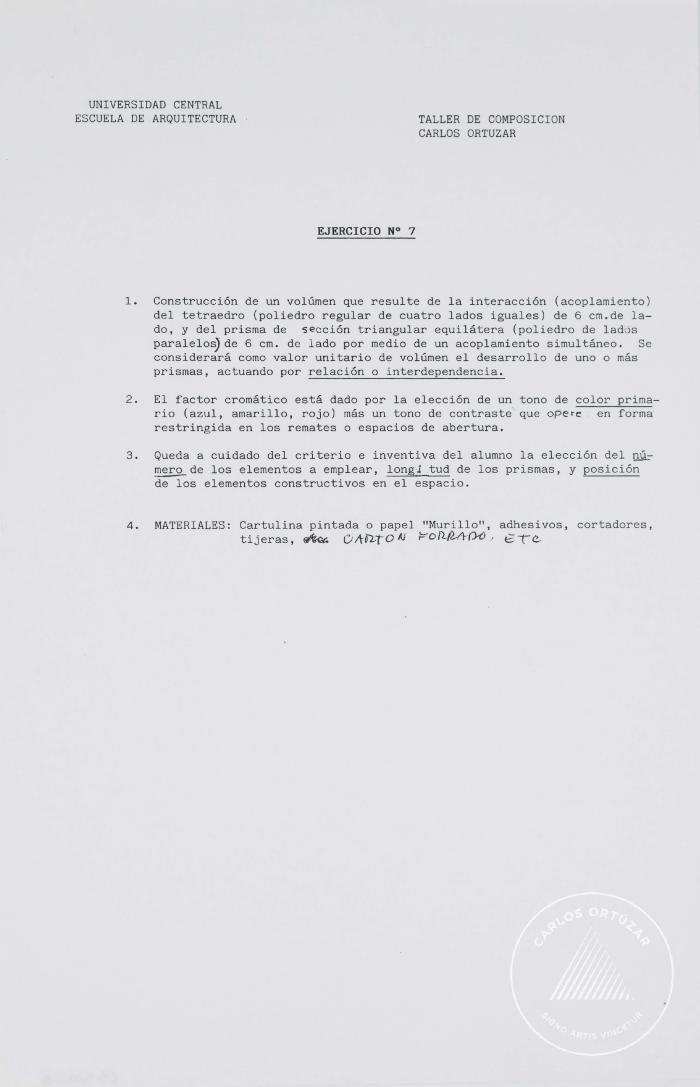 Ejercicio de color de profundidad real y profundidad virtual (3-30001)
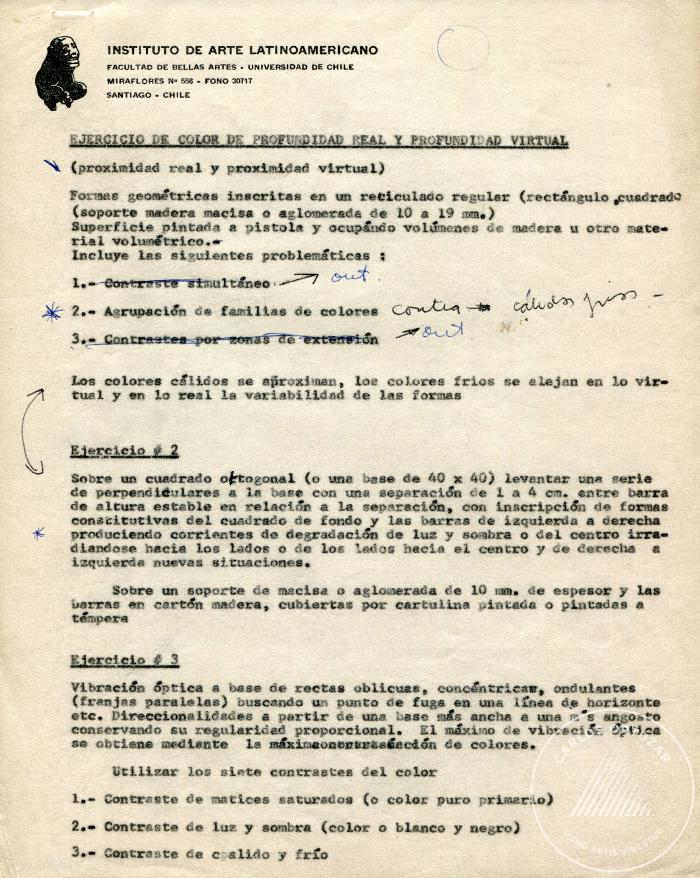 Ejercicios de composición (3-30002)
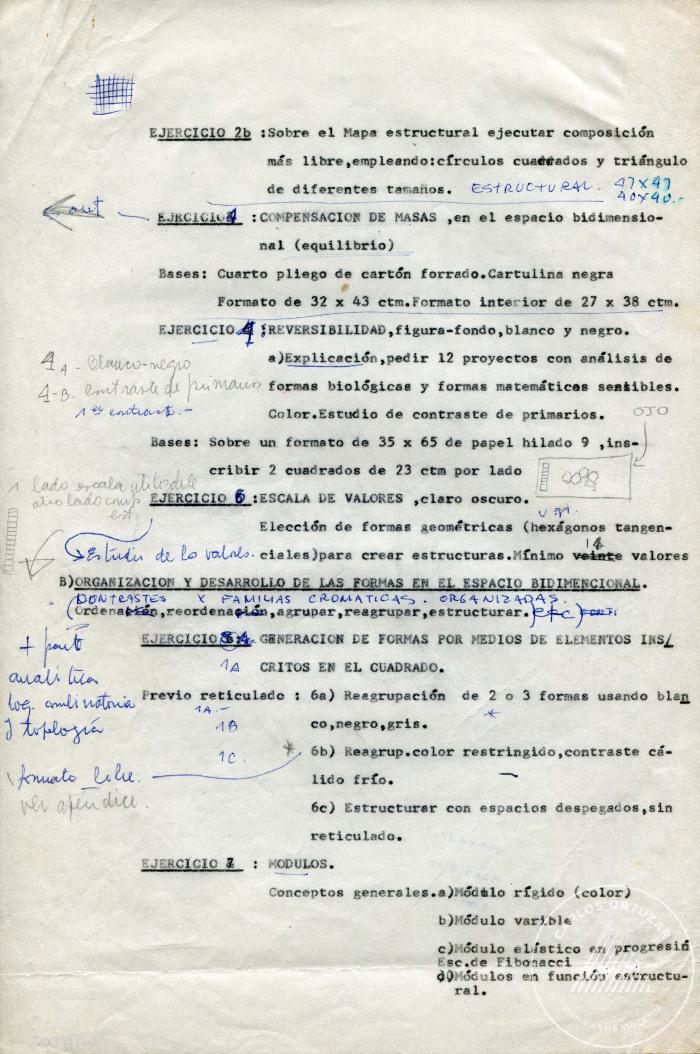 Introducción a color (sic) (3-30003)
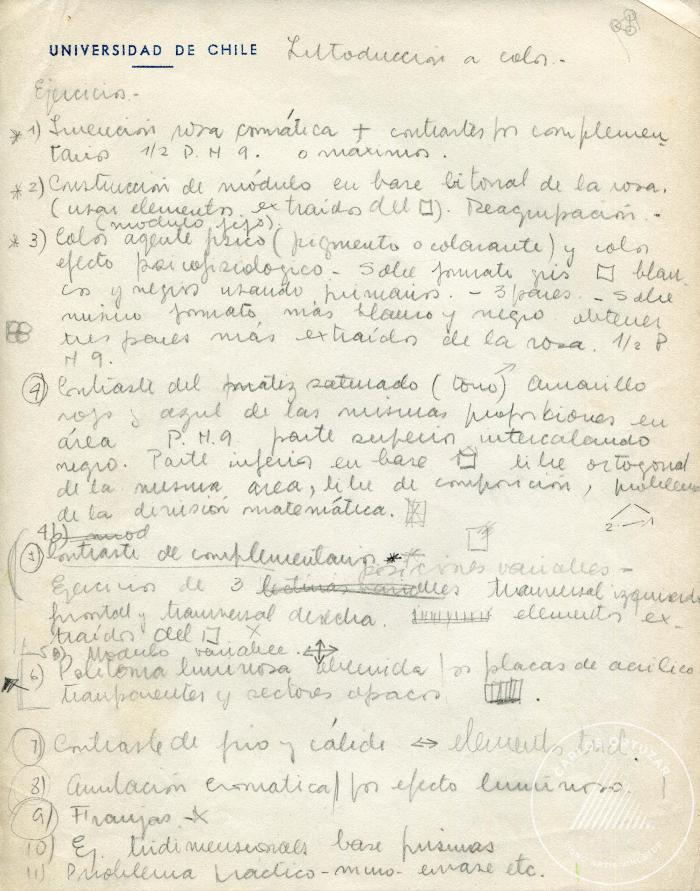 Desarrollo real. Parte I y Parte II (3-30004)
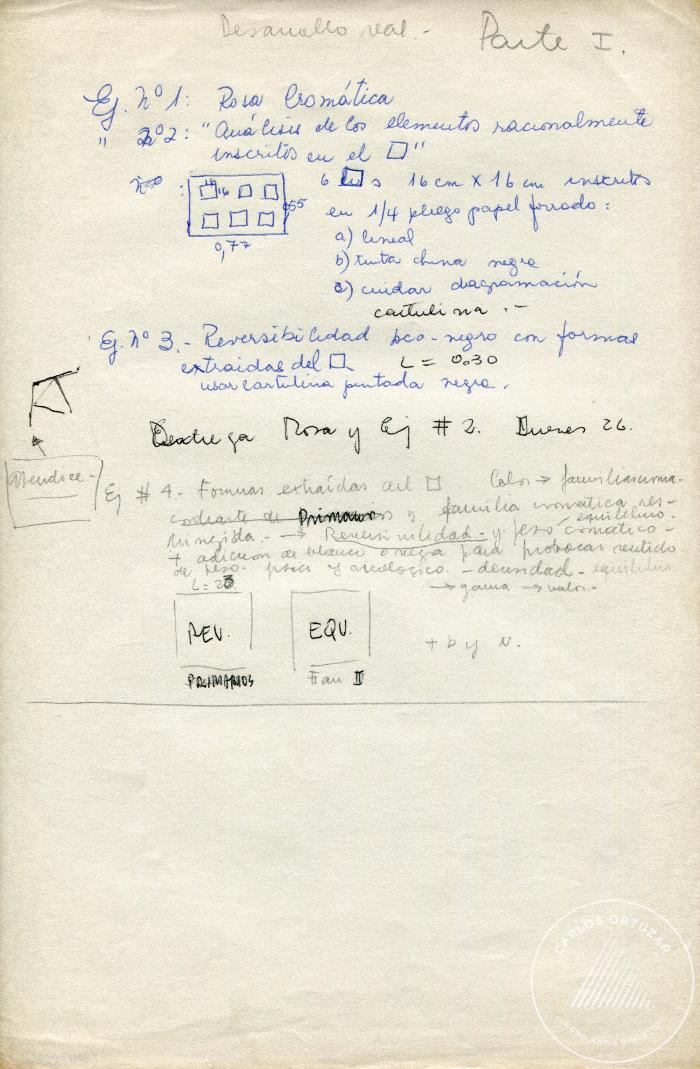 Desarrollo anteproyecto  y trabajo final  (3-30006)
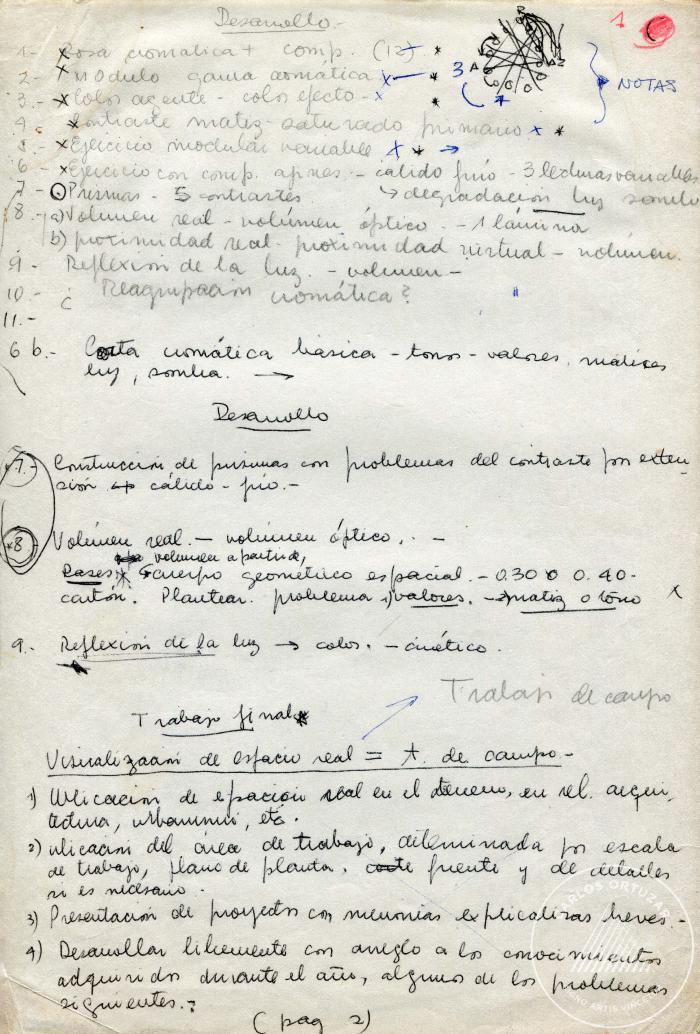 Taller de composición 1985. Desarrollo real (3-30007)
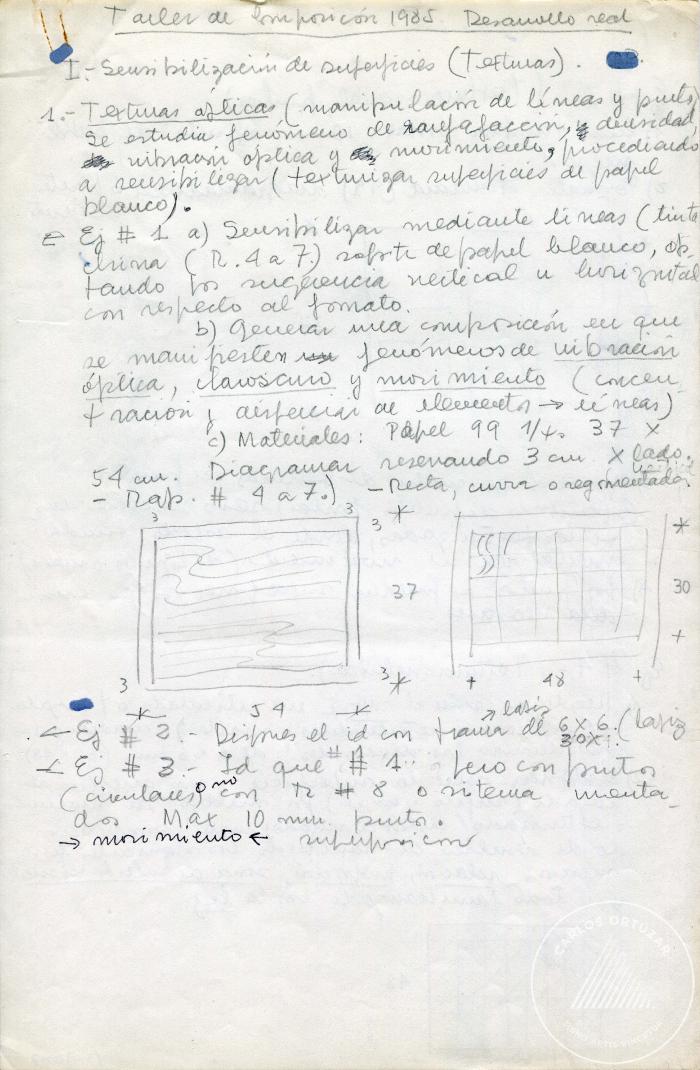 Diseño básico III y IV. Composición y expresión plástica. (3-30009)
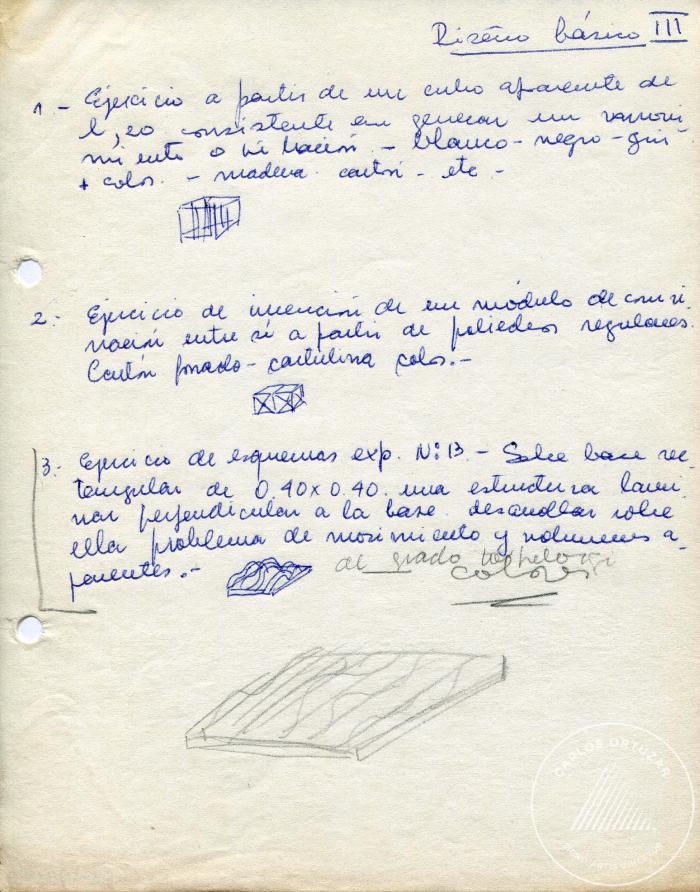